Family Members Vocabulary
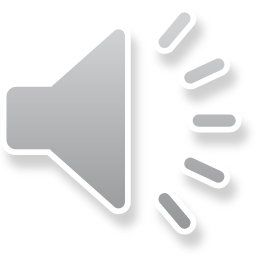 MUM
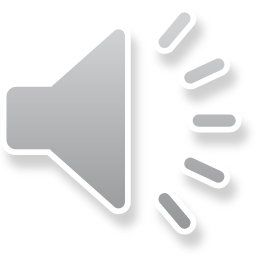 DAD
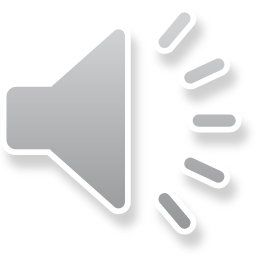 SISTER
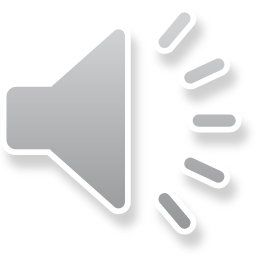 BROTHER
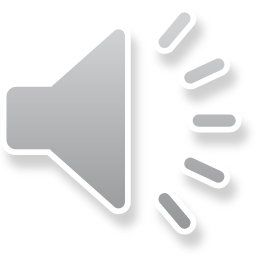 GRANNY
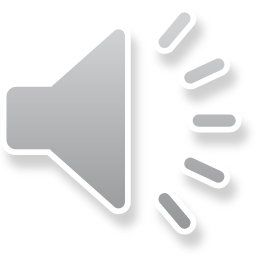 GRANDAD
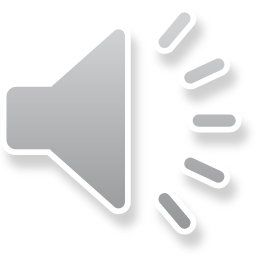